Pinetop Piranhas2021
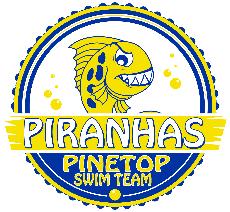 Team Unify
Registration, Volunteer Signup, Meet Declarations, e-mail & text correspondence
www.pinetopswim.com
Set up your user name and password. The software will guide you through setting up your account
*Declaring your swimmers*
You will sign your swimmers up to attend through our teamunify website
IF YOU DO NOT INDICATE THAT YOUR SWIMMER WILL BE IN ATTENDANCE, WE WILL ASSUME THEY WILL NOT BE PRESENT AT THE MEET
Signing up is very important as this impacts which swimmers will race which events as well as relay team formation
Declarations must be made by Sundays at 11:00 am prior to our Tuesday meets
Important Dates
Afternoon practice starts 5/17
Morning practice start 6/4
Junior coach interest application deadline 5/10
City Meet 7/8, 7/9, 7/10
6/1 MEET 1 vs Southeast @ PT
6/8 MEET 2 vs Elks @ ELKS
6/15 MEET 3 vs Sedgefield @ PT
6/22 MEET 4 vs Forest Oaks @ FO
6/29 MEET 5 vs Cardinal @ CARD
Swim For Cancer TBA
Team Banquet TBA
Apparel
A t-shirt and a latex cap is included with your registration

Swimsuits
We will be wearing solid royal blue suits this year (similar to previous seasons)
The team suit is not required to participate in the swim meets, however most swimmers enjoy having the team suit to feel like part of the team
Further details to come
Practices
Training Groups 
Blue (a challenging practice for more advanced swimmers, at least 9 & up)
Yellow (a skill and technique-based practice, all ages welcome)
If you are unsure which training group you belong in, ask a coach!
In water practice starts 5/17
5/17-6/3 (when GCS lets out for summer break)
M-FYellow: 5:00-5:30Blue: 5:30-6:30
6/4-7/7
Morning M-FYellow: 8:30-9:15 Blue: 9:00-10:00
Evening: M, W, THYellow: 3:30-4:15Blue: 4:15-5:00
“Whole practice group,” Friday morning encouraged
Swim Test and Time Trials
5/17 – swim test for new swimmers in the 8 & under age groups and new to the sport
Per CSA rules, swimmers must be comfortable in the water and be able to swim 25 yards unassisted
You do not have to register until after the swim test if you are unsure of your swimmer’s ability
Time Trials
5/25 (8U)
5:00 pm
5/26 (9 & up)
5:00 pm
Junior Coaches
Junior coaches are members of the swim team that volunteer to help younger, less experienced swimmers
5 Junior coaches will be selected
Requirements:
Minimum 12 years old
Participated on swim team for at least one year
Once selected, the Jr. Coaches will create a schedule for practice coverage
Each Jr. Coach must be present at one practice per week and there should be 1-2 jr. coaches at each practice
If interested please fill out our interest form: https://docs.google.com/forms/d/e/1FAIpQLSfqB1rHcagUEWKUifDSrZaiieeLVPjA_s59bmR32ZCmdvO41g/viewform
Swim Meets
Meets are on Tuesday evenings starting at 5:30 pm
You must declare your swimmer for the meet on Team Unify. 
Declarations must be complete prior to 11:00 am on Sunday prior to the Tuesday meet
Swimmers are requested to arrive at the pool by 4:30 pm
Swimmers will have their events written on their arms upon arrival so we know the swimmer is there and ready
Swimmers stay with the team in the team area so clerk of course can easily find them and line up for races
6 & under events are toward the first half of the meet, these swimmers generally do not have to stay for the duration of the meet
New for 2021, 6 & under events will be counted towards the team’s score
General Swim Meet Information
No alcoholic beverages are allowed on the pool deck during swim meets
What to bring?
Extra goggles
Swim cap
Extra towel
Snacks, drinks, money for concessions
Mask & ziplock bag for storage while swimming
Activities for swimmers while they are waiting for events
Covid-19
As of now, the governor's executive order regarding masks remains in effect. Parents and spectators will accordingly be required to wear masks while on deck and/or volunteering during swim team practice and meets. If this changes, we will update accordingly.
While participating in swim team:
Swimmers will wear masks while on deck and in common areas unless they have an exemption. Okay to remove while in water/during practice time.
Both ends of pool will be utilized to allow for adequate spacing of swimmers. 
Coaches wear masks
Parents are encouraged to monitor their child’s temperature before arrival. Anything over 100.1 please keep your swimmer home.
City Meet
City meet will be held Thursday July 8th- Saturday July 10th at the Greensboro Aquatic Center
We will need volunteers and we want every swimmer to be part of the Community Swim Association (CSA) tradition!
CSA is still working out the details, and we are hopeful that city meet will be able to take place this season. We will pass along the changes as soon as the details are communicated.
Volunteering
Pinetop Swim Team is a not-for-profit group. All board members are parents and volunteers.
Our goal is to provide a fun swim and social experience for our swimmers and families.
We need everyone to step up and contribute your time and talents to make it a awesome summer for all of our kids!!
Meet Volunteers
Every family needs to sign up to volunteer at least 1 volunteer slot per meet
Timers 
Clerk of Course
Concessions
Meet setup
 Meet cleanup
 Hospitality
Runner
Scoring Table – Computer
Scoring Table – Ribbons
Event Arm Writer
✧Stroke and Turn
✧ Starter
✧ Referee
✧ These three volunteer roles require a class and certification. You must be certified prior to volunteering. (See board member for details on free certification classes)
Sponsorship
One way we support our team is through team sponsorships.
Sponsors receive advertising in return.
 Sponsorship flyers and forms are available, just see a board member.
Sponsorships must be received by May 15 in order to be included on this year’s t-shirt.
Registration fees for one swimmer are waived for each sponsorship a member brings in!